Diocese of Cyprus and The Gulf
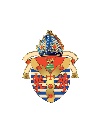 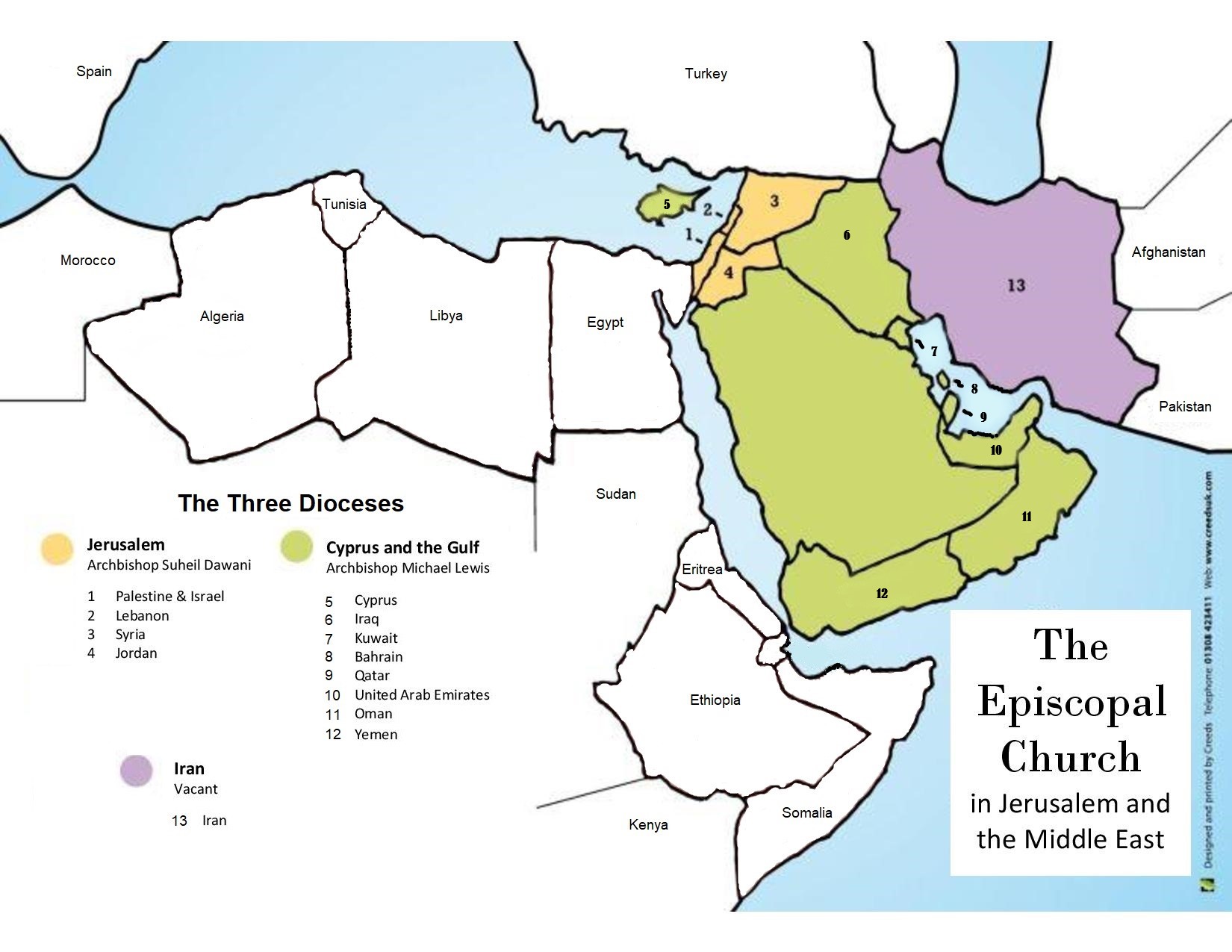 Human Trafficking: some facts
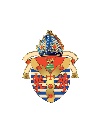 4.2 per 1000 population - some 5,000 people are trafficked
19.12 per 100 are vulnerable  - some 222,000 people.
      (Global slavery index 2018)

in South, 801 presumed trafficked from 2015-19
Only 24% of these were formally identified 
80% were female

Of these women: 
70 were sexually exploited;
37 forced into marriage
11 exploited for labour
25 combination of above

All males exploited for labour

7 children trafficked for begging
  (2020 data GRETA)
Who is vulnerable?
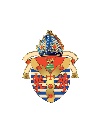 Domestic victims identified over past 5 years
Cypriots addicted to drugs
Young women with disabilities

Key foreign groups
Asylum-seekers and refugees

Migrant workers

Students

Tourists on short-term visas

Abandoned seafarers

(US Dept. of State 2020 Trafficking in Persons Report: Cyprus)
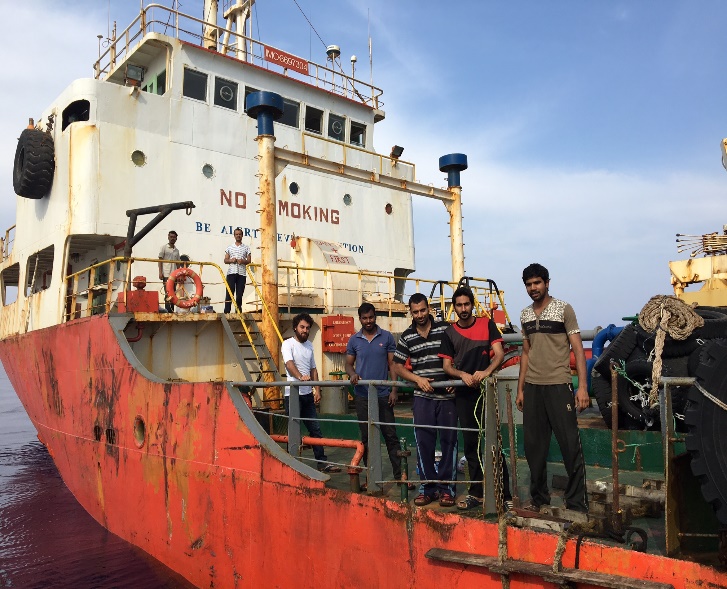 Impact of Covid-19
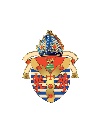 Vulnerability of key groups exacerbated in terms of:
Difficulty in accessing government information ,healthcare, legal assistance, education 
Greater administrative delays
Financial insecurity and poor living conditions

…. But there is some good news too…
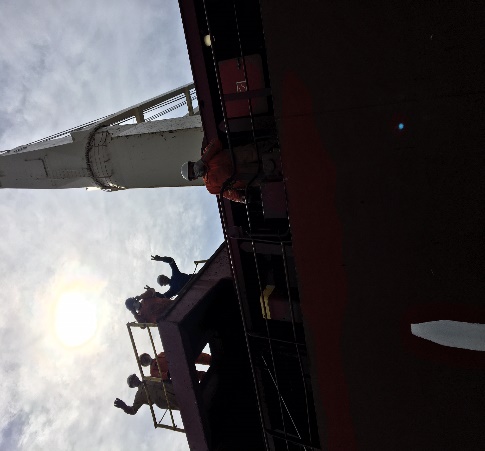 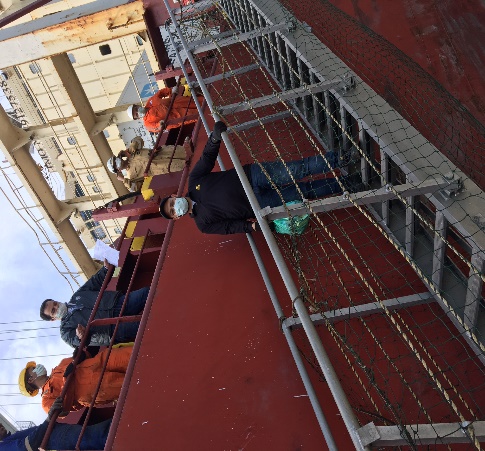 Churches’ responses: Prevention
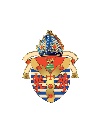 Increase awareness and knowledge of church communities

Opportunities to witness solidarity

Preaching and teaching

Written briefings



Increase awareness and knowledge of vulnerable individuals as appropriate
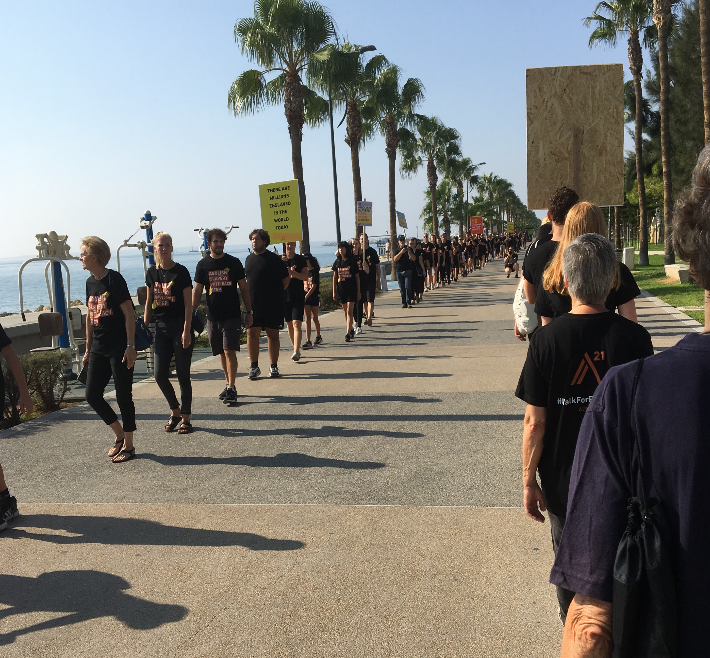 Churches’ responses: Protection
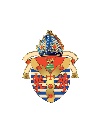 Welcome and hospitality

Inclusion and valuing of their gifts

Individual advice and advocacy
 
Emotional and practical support

Specific initiatives before and during the pandemic
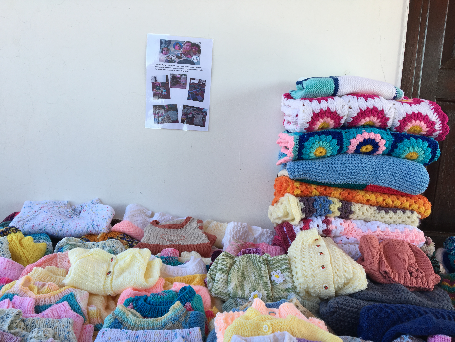 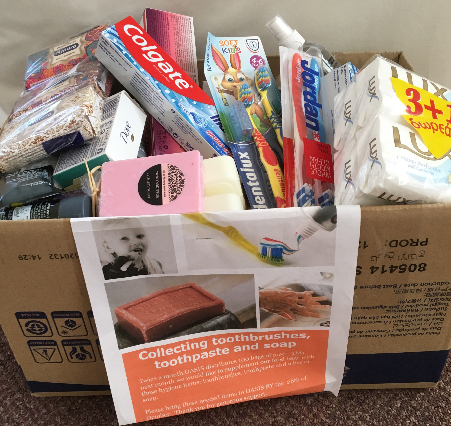 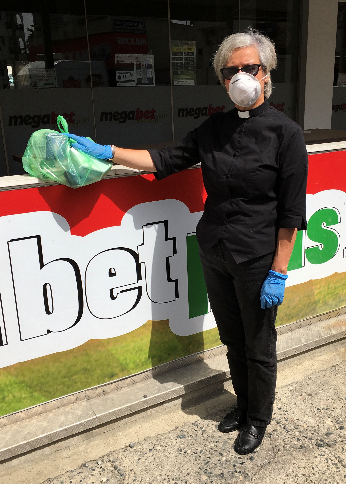 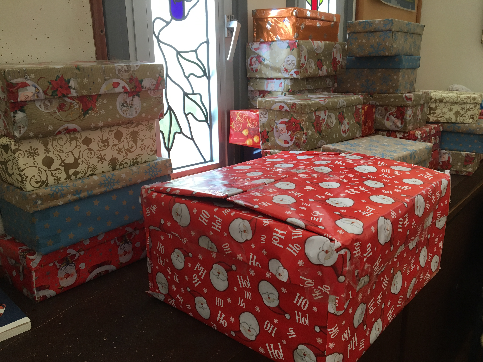 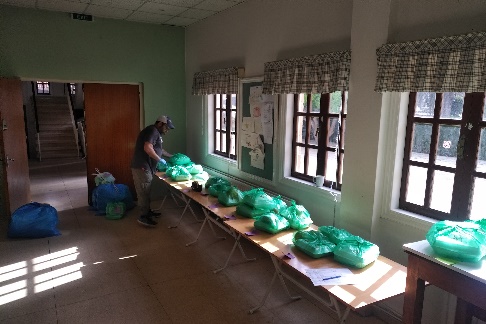 Churches’ responses: Partnership
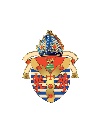 Partnering with:
Anglican Alliance
Local Non Government Organisations
Other Christian denominations and faith groups
Local municipalities

Hosting:
Pan-island Annual Social Outreach Forum
Locality group support and action

Supporting ongoing research programmes

Planning safer migration workshop
Churches’ responses: Prayer
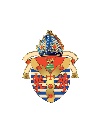 Ministry of pastoral accompaniment


Sharing worship and Bible study as fellow Christians


Being a ‘Hothouse of prayer.’